Lesson 1a
Audio Description
Beginnings…
1978 Gregory Frazier Masters thesis (after watching ‘High Noon’ with a friend)

1981 the Pfanstiehls – performance of ‘Major Barbara’
By end of 1980s, 50 theatres offered AD
…continued…
1986 first exhibition AD – Statue of Liberty

1988 first TV AD ‘Strange Interlude’

1997 first film AD ‘The Jackal’
…continued
1991 UK – Independent Television Commission resulted in quotas for TV and many DVDs with AD

2010 USA - 21st Century Communication and Video Accessibility Act (Obama)
Who are the blind?
Individuals
Disability is indiscriminate

What are you doing in a museum?
Definition
Audio description (AD) makes the usual images of theatre, media and visual arts accessible for people who are blind or have low vision (myopia, hyperopia, macula degeneration, glaucoma, astigmation, cataracts)

The visual made verbal (J. Snyder)
A verbal camera lens
AD
AD has always existed for the blind

And is useful for others:
	children
	immigrants
	the distracted
	all
Who is involved?
Describer
Voice talent
Consumer
What is involved?
OBSERVATION

EDITING

LANGUAGE

VOCAL SKILLS
OBSERVATION
«You can see a lot just by looking» Yogi Berra

eg, Sherlock Holmes

«Those who have never suffered impairment of sight or hearing seldom make the fullest use of these blessed faculties» Helen Keller
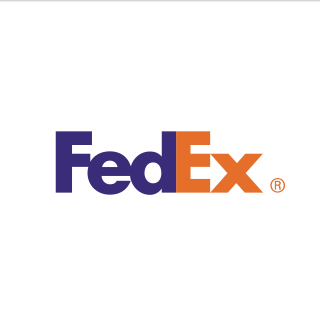 Face-to-face game
Mirror actions
EDITING
What to say and what not to say
Editing is essential, choices must be made
General to specific
Use colour
Include directional information
Describe what is essential
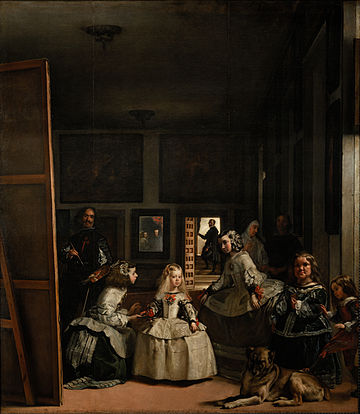 LANGUAGE
Objective (?), vivid, imaginative
When and where
Who – age, clothing, hair, build, ethnicity if necessary
What is happening – gestures, sounds, size (eg. like a football field), detail as necessary
«I have only made this letter long because I didn’t have time to make it short» Pacal
Objectivity (SAD?)
“the eyelids droop as the inner corners of the
brows rise, the corners of the lips pull down, and
the lower lip pushes up in a pout”
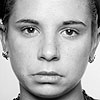 [Speaker Notes: 100% objective]
What you see is what you say (WYSIWYS)
Clear, no jargon eg. The creature … with segmented spiracles… (British Museum)
Concise
Present tense, 3° person, non-finite clauses
Know your audience eg. Kids
Use alternatives - Walk, stroll, saunter, stride, etc.
Don’t censor
Imagination
The Book Thief
«What does the sun look like?»
«Like a silver oyster»
«Thankyou, I saw that».
Sight ≠ Vision
Man in hospital
VOCAL SKILLS
Pronunciation
Enunciation 160 wpm
Delivery cf. fight scene or love scene
Oral interpretation
WOMAN WITHOUT HER MAN IS A SAVAGE.
White House
What is missing?